Teollisuustoiminnan toimipaikkojen henkilöstö seutukunnittain Varsinais-Suomessa 2021
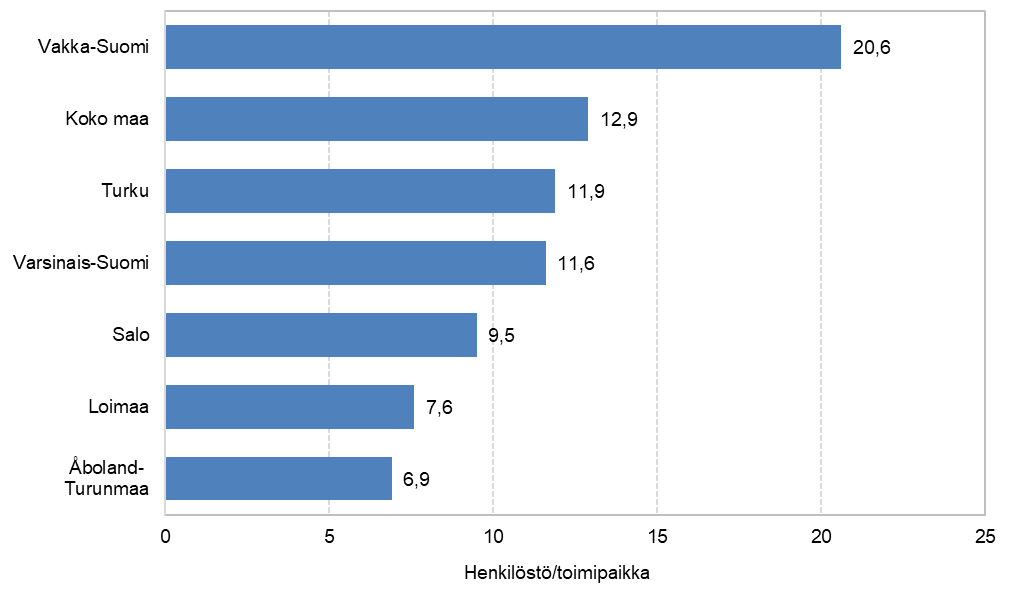 TOL 2008, toimiala C (teollisuus)
Vuoden 2023 aluerajat 
Lähde: Tilastokeskus
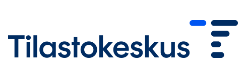